Buchhaltung 2020
Anamaria Neagu
Tabelle
Diagramm
Rahmenlinien
Man markiert den gewünschten Bereich und klickt
 auf diesem Icon
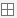 Verbinden und zentrieren
Man markiert mit dem dicken weißen Kreuz den gewünschten Zellenbereich und klickt dann auf dieses Icon.
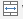